Призвание варяжских князей:
В 862г. славяне пригласили варяжских князей из племени русь для управления –Рюрика, Синеуса и Трувора. Правили в городах- Новгород, Ладога, Белоозеро, Изборск.
Рюрик (862-879 гг.)
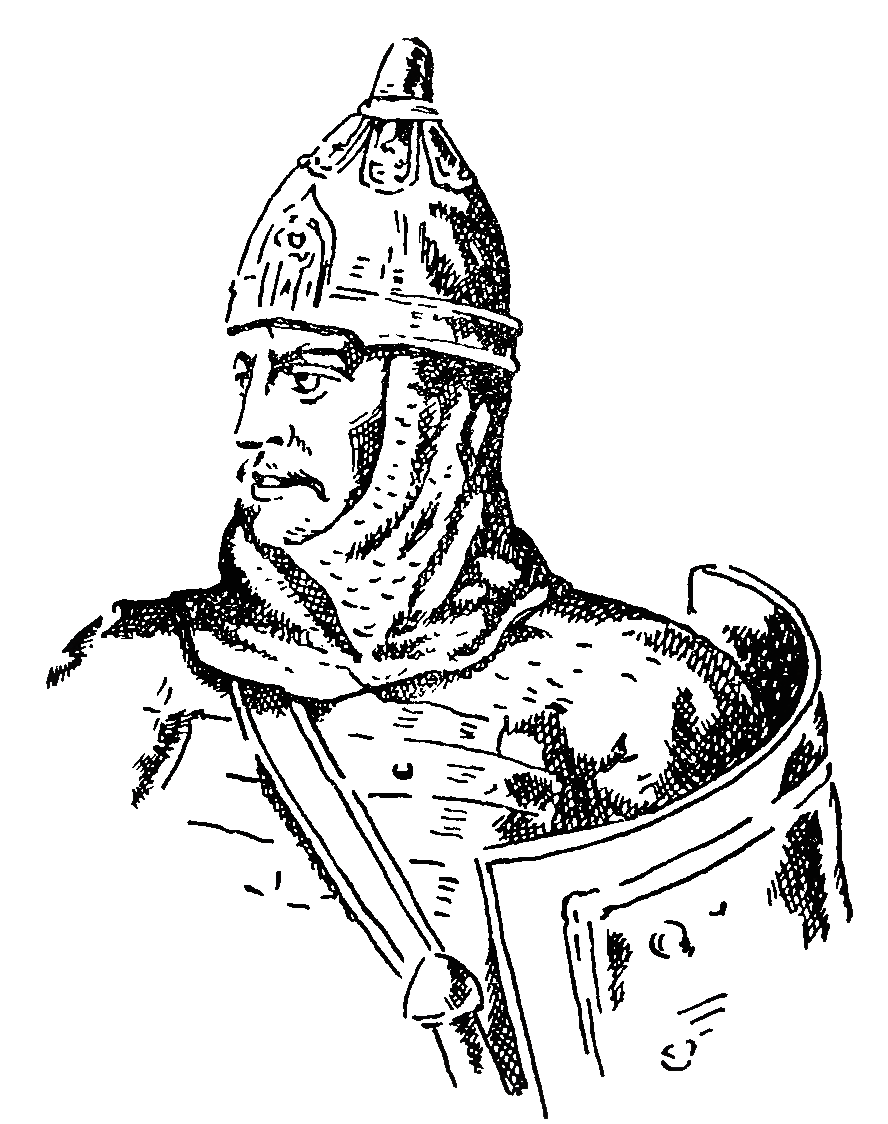 Олег Вещий 
879-912гг.

Объединил северную и южную Русь в 882г.
Подчинил славянские племена и создал Древнерусское государство. 
Походы на Византию 907г., 911 г.
Игорь Старый 
(912-945 гг.)
(сын(?) Рюрика)
915 г. – впервые 
встретился с 
печенегами
941 г, 944 г. – походы 
на Константинополь 
(945 г. – мир. договор)
Установил полюдье
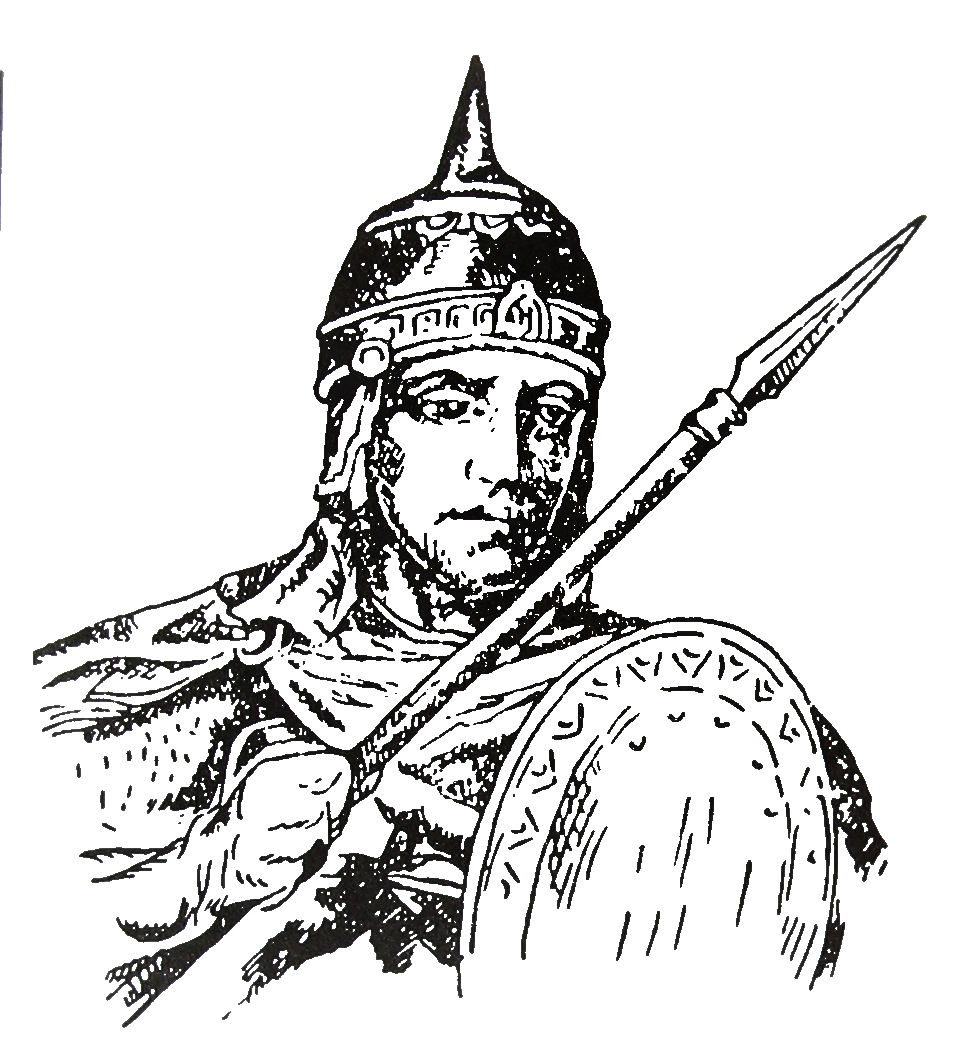 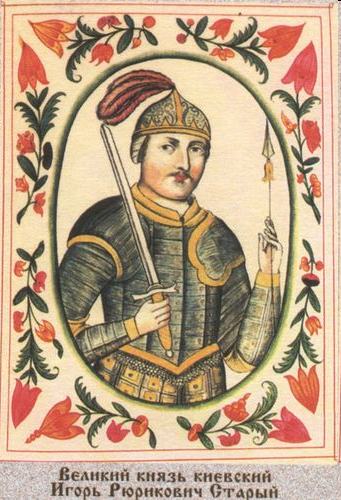 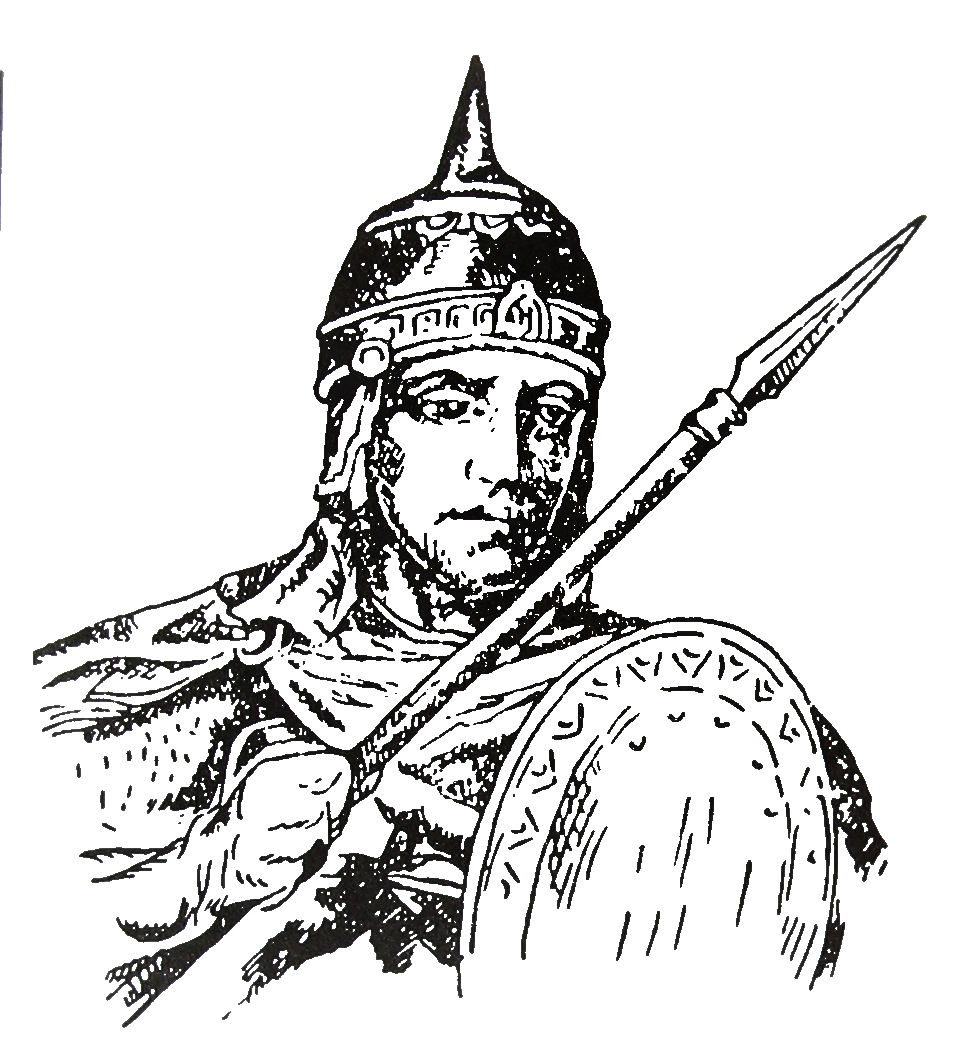 28.09.2016
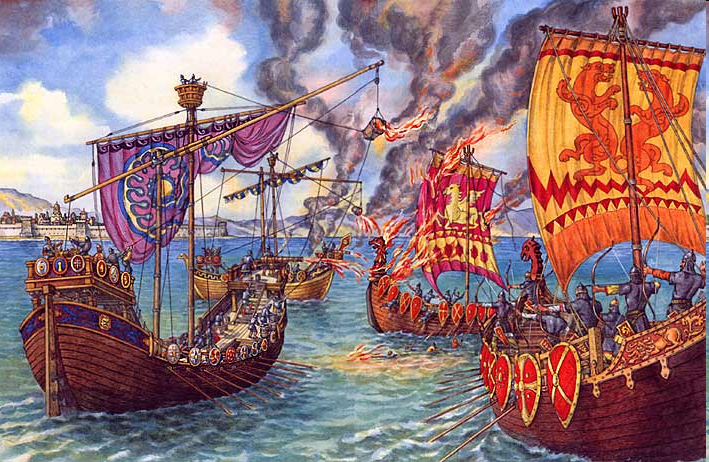 941 г. - неудачный поход князя Игоря на Византию
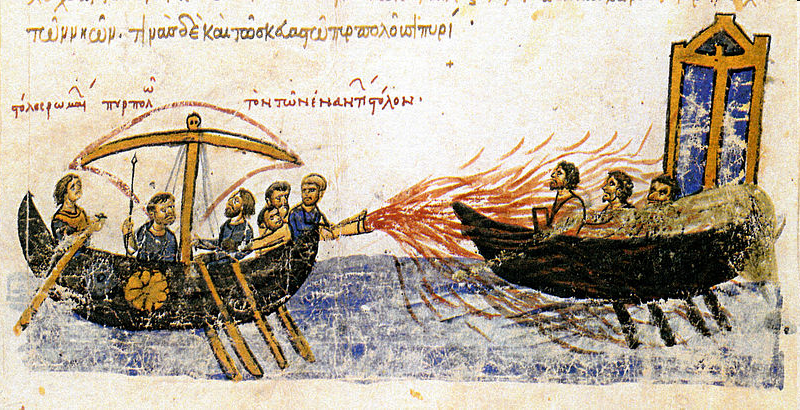 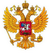 II поход Игоря в 944 г.
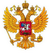 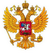 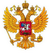 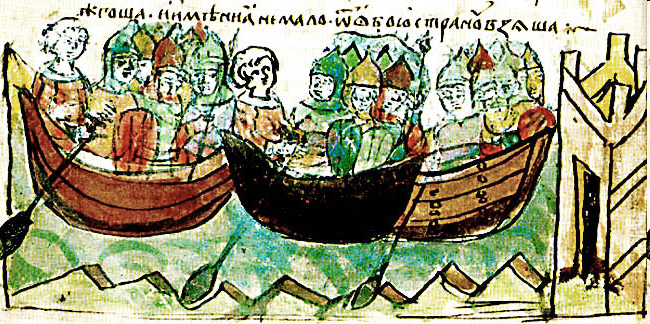 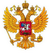 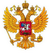 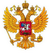 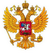 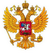 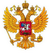 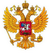 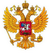 28.09.2016
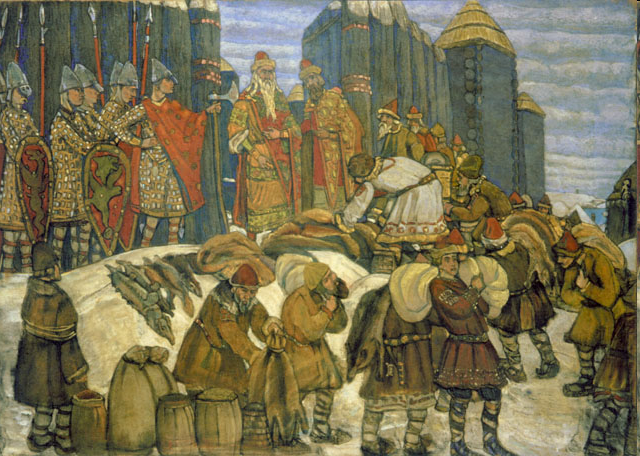 ПОЛЮДЬЕ – Сбор дани
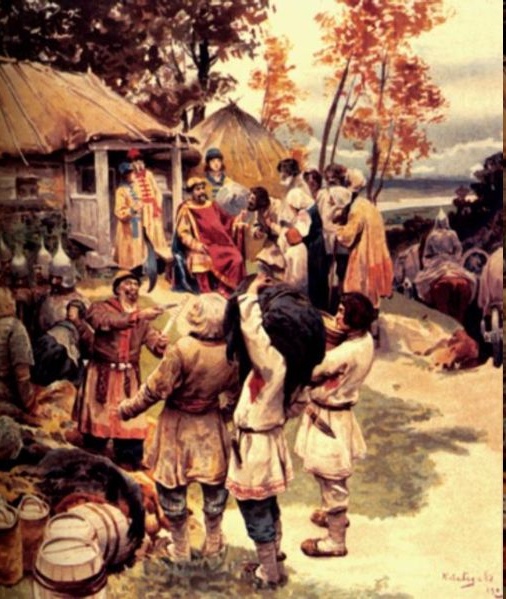 «Поразмыслив, сказал своей
 дружине: «Идите с данью домой, а 
я возвращусь и похожу еще". И
отпустил дружину свою домой, 
а сам с малой частью дружины 
вернулся, желая большего
 богатства».
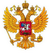 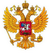 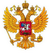 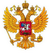 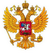 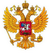 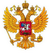 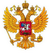 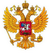 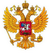 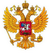 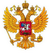 Князь Игорь собирает дань с древлян
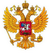 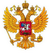 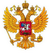 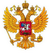 «Древляне же, услышав, что идет снова, держали совет с князем 
своим Малом: «Если повадится волк к овцам, то вынесет все
стадо, пока не убьют его; так и этот: если не убьем его, то всех 
нас погубит» [...] и древляне, выйдя из города Искоростеня, 
убили Игоря и дружинников его, так как было их мало».
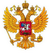 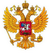 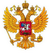 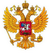 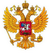 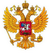 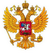 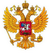 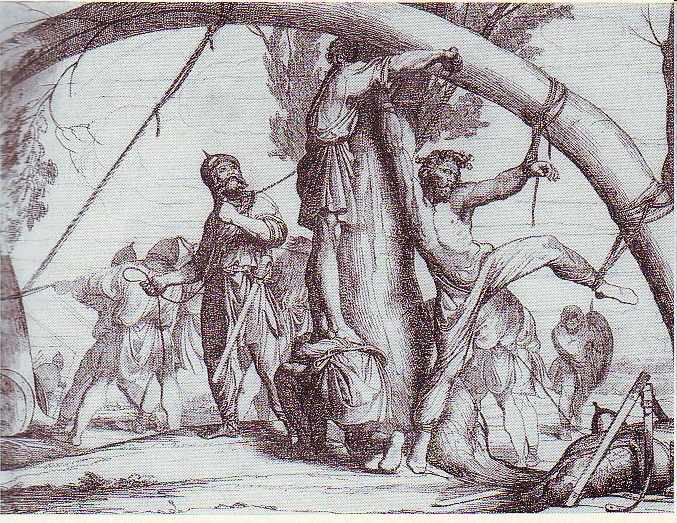 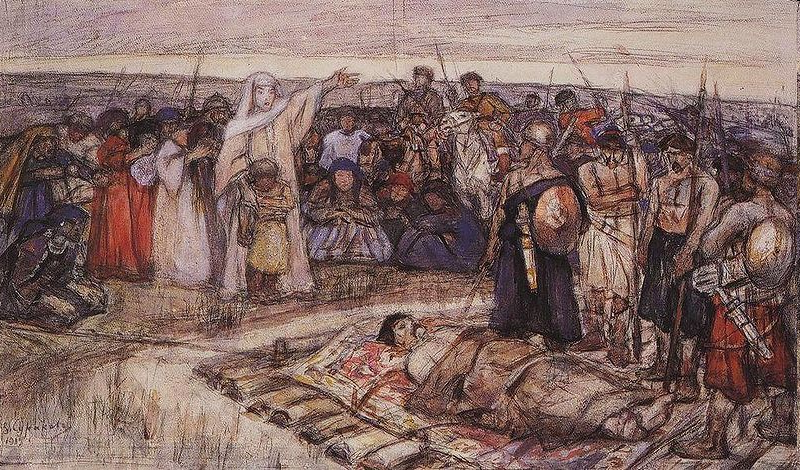 Ольга 945-957 гг.
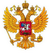 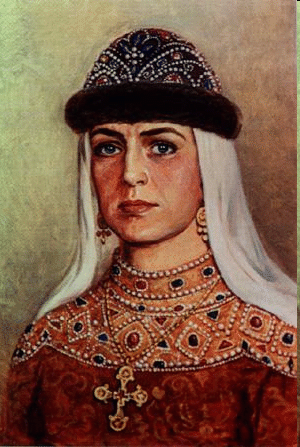 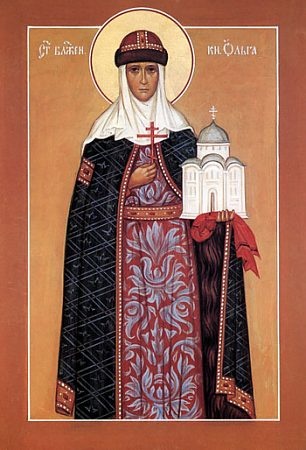 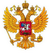 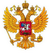 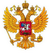 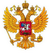 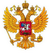 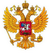 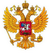 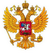 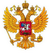 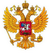 1-я месть княгини Ольги: Сваты, 20 древлян, прибыли в ладье, 
которую киевляне отнесли и бросили в глубокую яму на дворе
 терема Ольги. Сватов-послов закопали живьем вместе с ладьёй
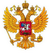 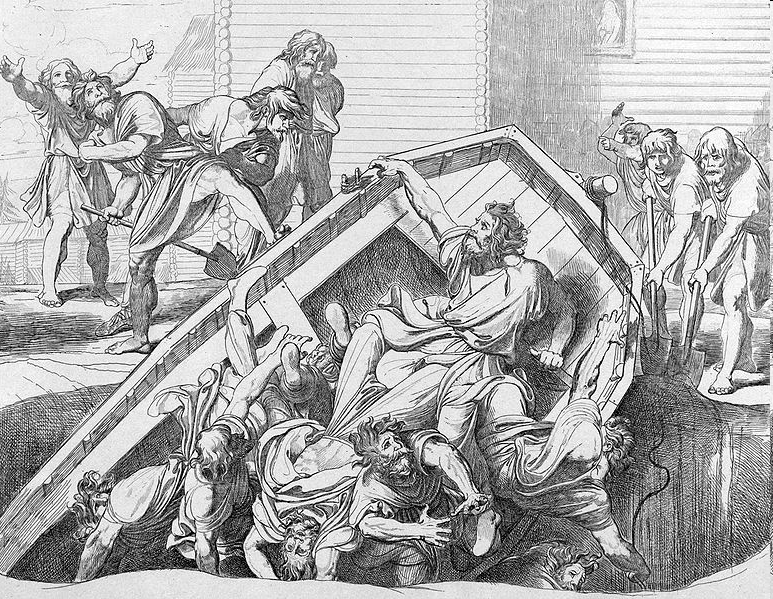 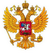 2-я месть: Ольга попросила для уважения прислать к ней 
новых послов из лучших мужей, что и было с охотой 
исполнено древлянами. Посольство из знатных древлян
сожгли в бане, пока те мылись, готовясь к встрече с княгиней
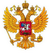 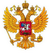 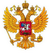 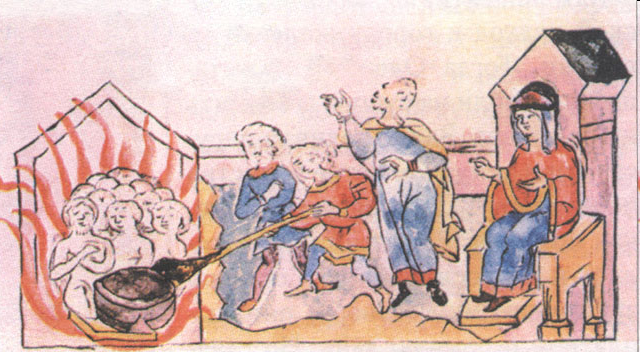 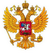 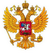 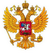 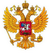 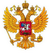 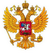 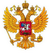 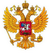 28.09.2016
3. Правление княгини Ольги
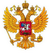 3-я месть: Княгиня с небольшой дружиной приехала в земли 
древлян, чтобы по обычаю справить тризну на могиле мужа.
Опоив во время тризны древлян, Ольга велела рубить их. 
Летопись сообщает о 5 тысячах перебитых древлян
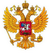 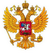 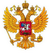 4-я месть: 
После безуспешной
 осады Искоростеня 
в течение  лета 
Ольга сожгла город с 
помощью птиц, к 
ногам которых 
велела привязать
зажжённую паклю с 
серой. Часть защитников 
Искоростеня были
 перебиты, остальные 
покорились
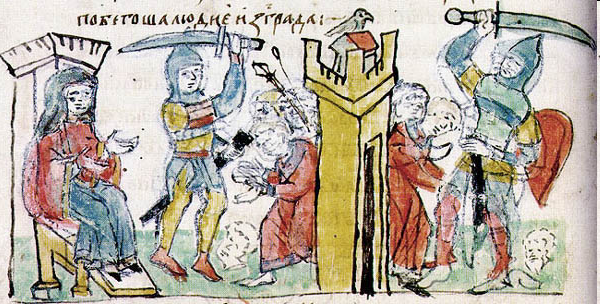 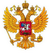 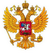 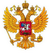 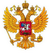 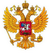 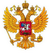 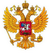 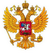 28.09.2016
Крещение княгини Ольги 957 г.
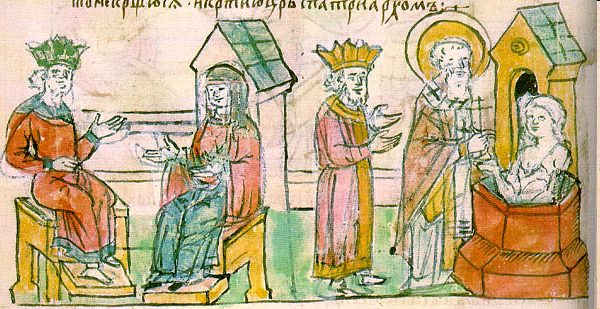 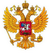 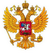 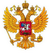 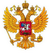 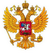 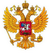 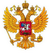 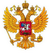 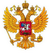 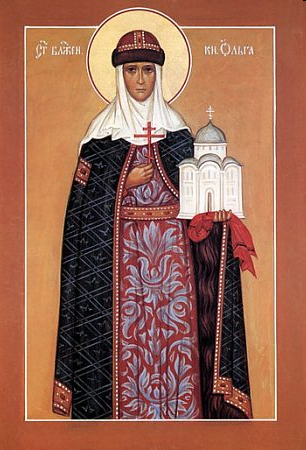 В 957 году Ольга нанесла
официальный визит в
 Константинополь
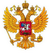 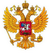 28.09.2016
Первая реформа на Руси – реформа взимания дани:

- "уроки" – размеры дани
- "погосты" – определенные места сбора дани 

Ольга стала первой христианкой в княжеской династии (957 год).
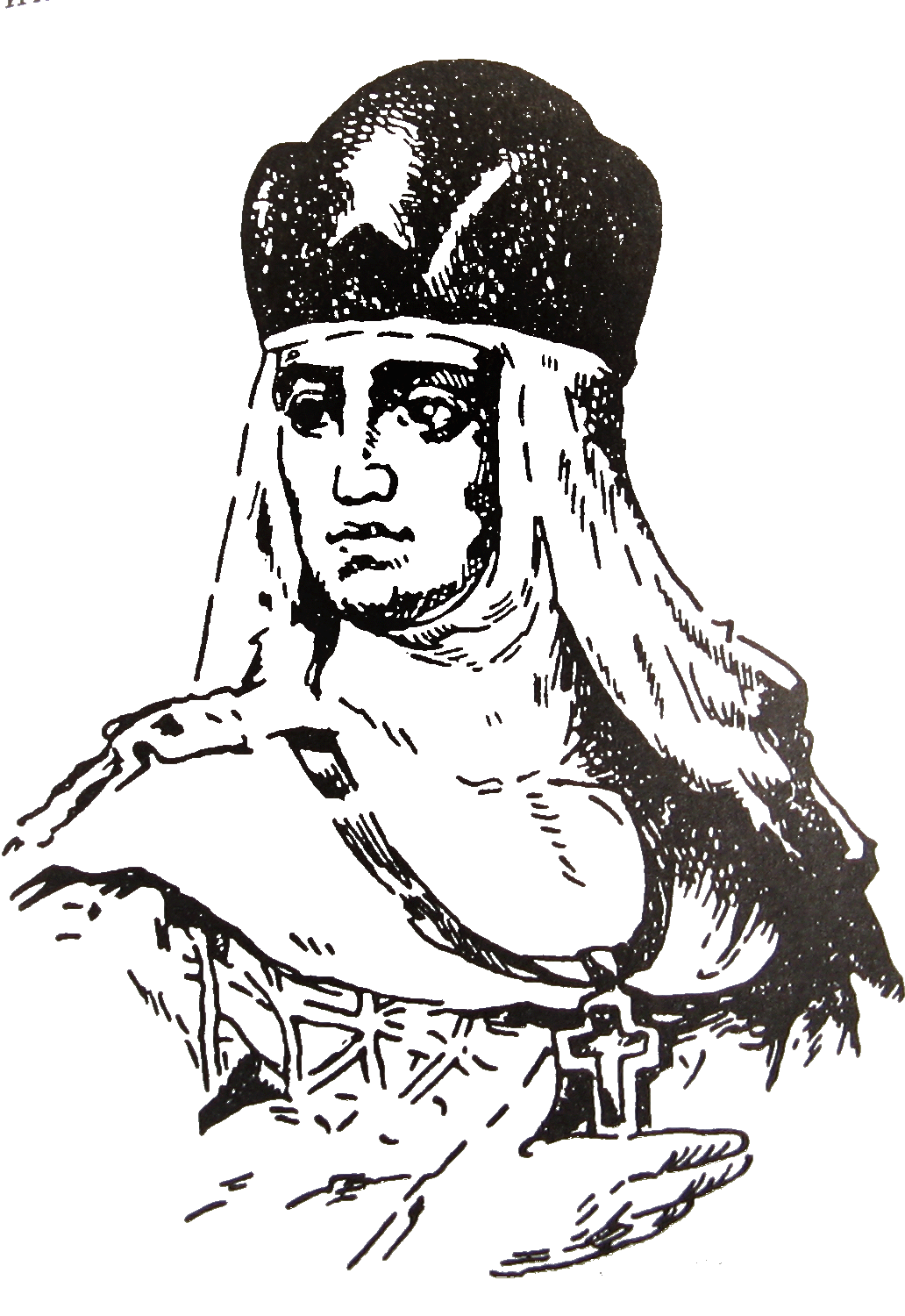 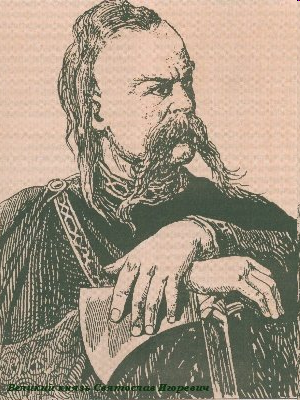 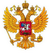 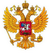 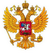 Святослав 957-972 гг.
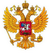 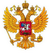 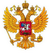 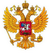 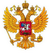 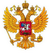 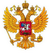 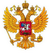 Правление Святослава
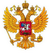 Уже тогда Святослав прославился тем, что, прежде чем 
напасть на врага, он посылал вперед гонца со словами: 
«Иду на вы!» (то есть «Иду на вас!»)
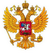 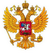 Умеренного роста, не слишком 
высокого и не очень низкого, с
густыми бровями и светло-синими
глазами, курносый, безбородый, с
густыми, чрезмерно длинными 
волосами над верхней губой. 
Голова у него была совершенно
голая, но с одной стороны 
её свисал клок волос — признак 
знатности рода; крепкий затылок, 
широкая грудь и все другие 
части тела вполне соразмерные, но
 выглядел он хмурым и суровым
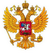 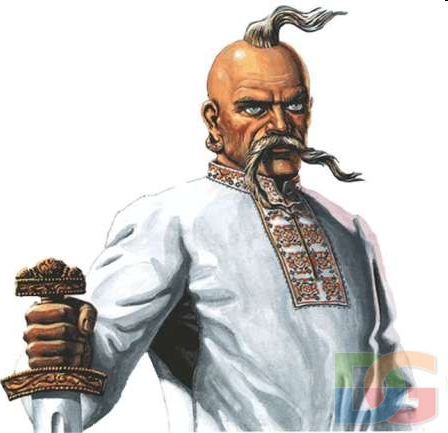 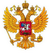 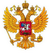 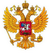 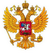 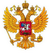 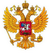 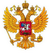 Одно ухо у него была вдета золотая серьга; она была 
украшена карбункулом, обрамленным двумя жемчужинами
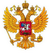 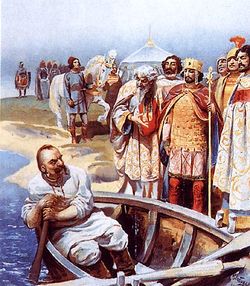 Основные направления походов князя Святослава
Поход на Волжскую Булгарию
Киев
Поход против Дунайской Болгарии
Разгром Хазарского каганата
Война с Византией
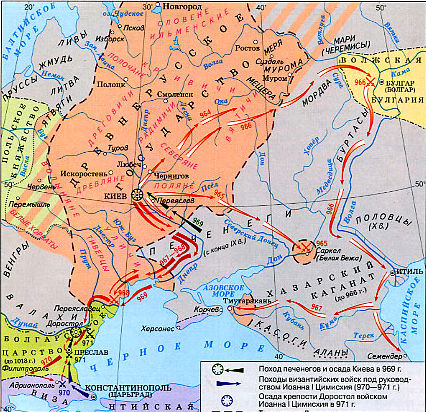 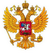 «Когда наступила весна, отправился Святослав к порогам. И напал 
на него Куря, князь печенежский, и убили Святослава, и взяли 
голову его, и сделали чашу из черепа, оковав его, и пили из него»
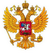 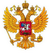 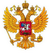 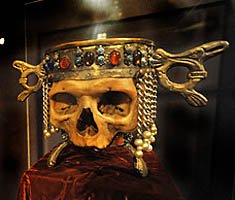 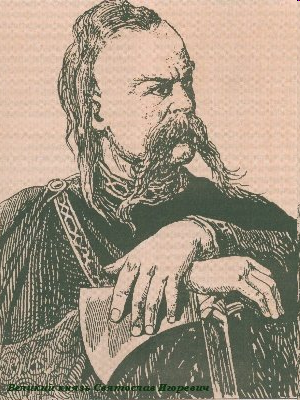 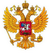 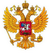 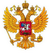 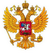 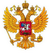 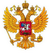 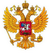 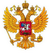 28.09.2016
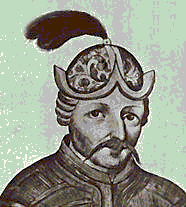 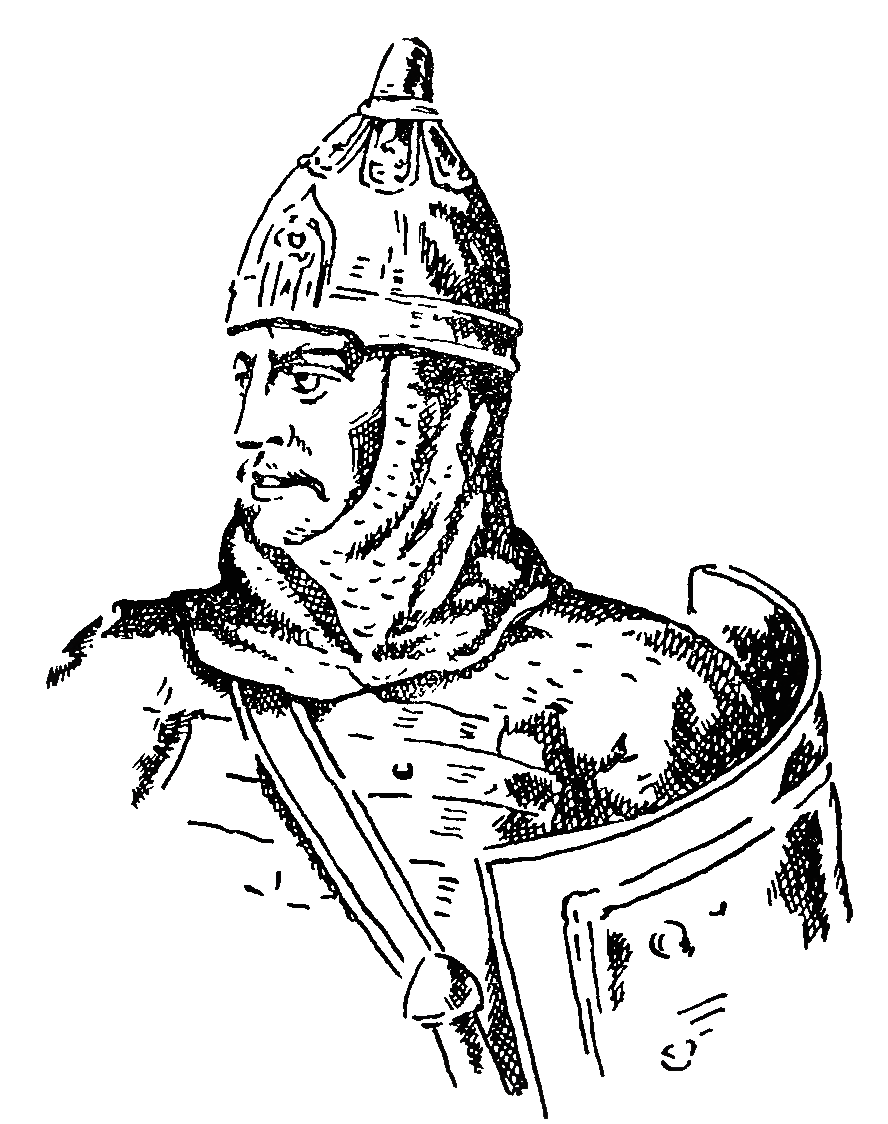 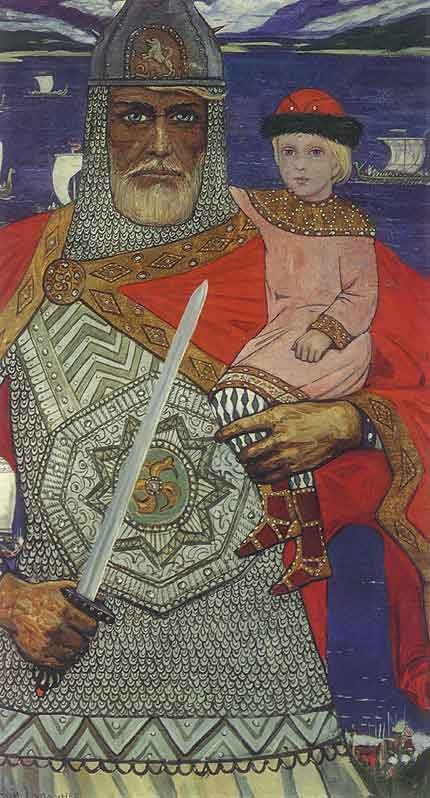 28.09.2016
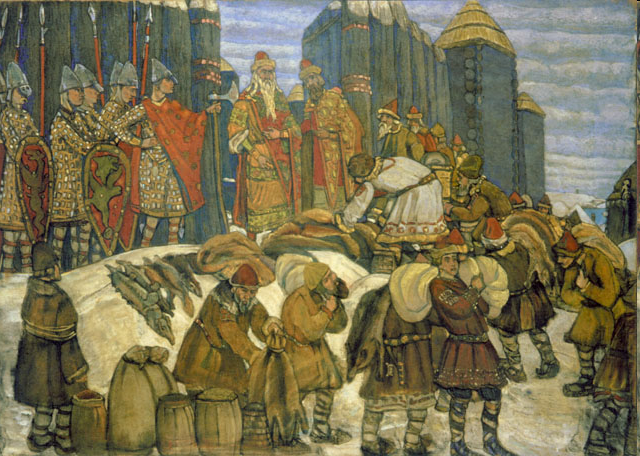 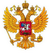 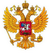 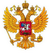 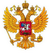 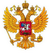 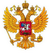 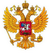 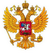 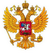 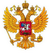 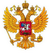 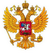 28.09.2016
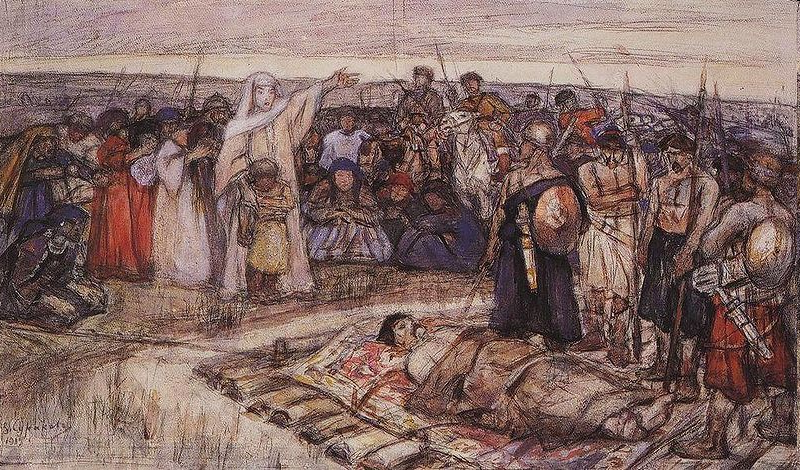 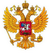 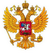 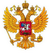 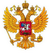 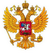 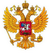 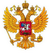 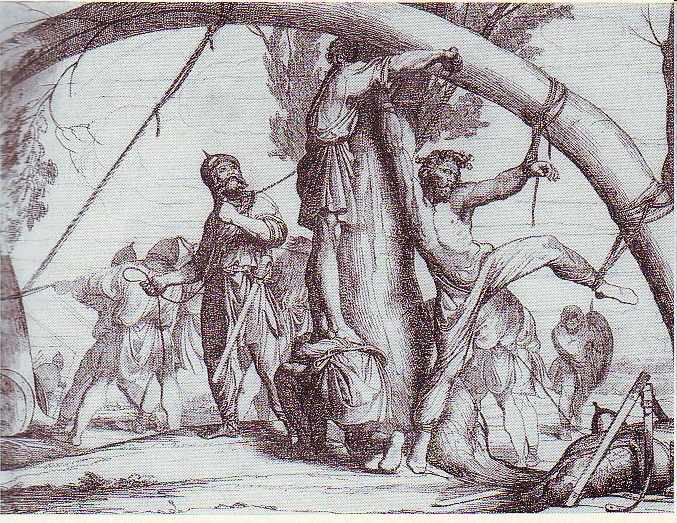 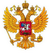 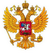 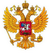 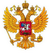 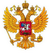 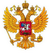 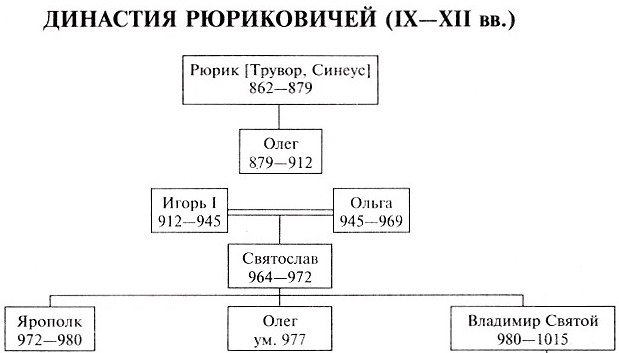 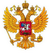 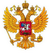 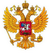 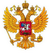 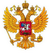 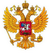 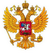 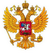 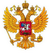 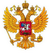 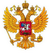